CEOS Carbon Roadmap Integration
Osamu Ochiai
JAXA SIT Chair team
Agenda Item 8.1
SIT Technical Workshop 2024
Sydney, Australia
18th - 19th September 2024
Support Carbon monitoring in all domains
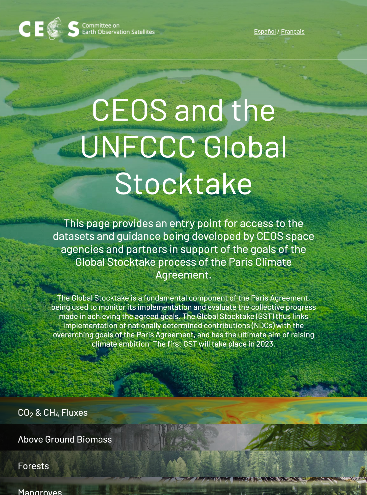 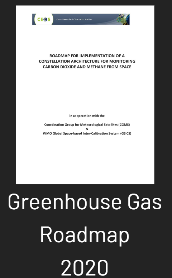 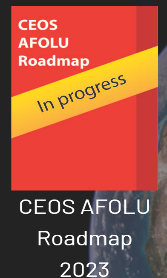 CEOS Global Stocktake Strategy Paper and Global Stocktake Portal
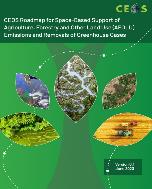 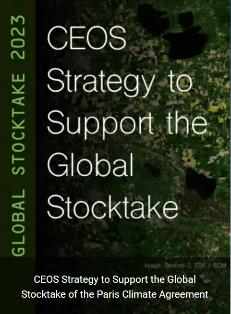 CEOS Aquatic Carbon Roadmap
 
Under development!
Demonstrate the value of Earth Observation satellite datasets to support the Global Stocktake process
Summary of CEOS thematic observing strategies: 
https://ceos.org/observations/
<< www.ceos.org/gst
[Speaker Notes: CEOS has been formalising its strategies for various aspects of carbon and climate in all three domains:

In 2020: Greenhouse Gas Roadmap has been agreed.

In 2021: Strategy to Support the Global Stocktake.

In 2023: Agriculture, Forestry and Other Land Use (AFOLU) Roadmap in 2023.

In 2024: Aquatic Carbon Roadmap is under development. Also an AFOLU Roadmap actions supplement.

WMO regularly engages with the implementation of the CEOS Greenhouse Gas Roadmap, through the CEOS-CGMS Working Group on Climate Greenhouse Gas Task Team. This is a key area for CEOS and WMO collaboration.]
SIT-39 decision and action
GHG Roadmap being updated in 2024 - reflecting context changes like G3W and IMEO
AFOLU Roadmap actions being finalised - draft presented at SIT-39 aiming for TW
Aquatic Carbon Roadmap started, aiming for Q4 2025 finalisation
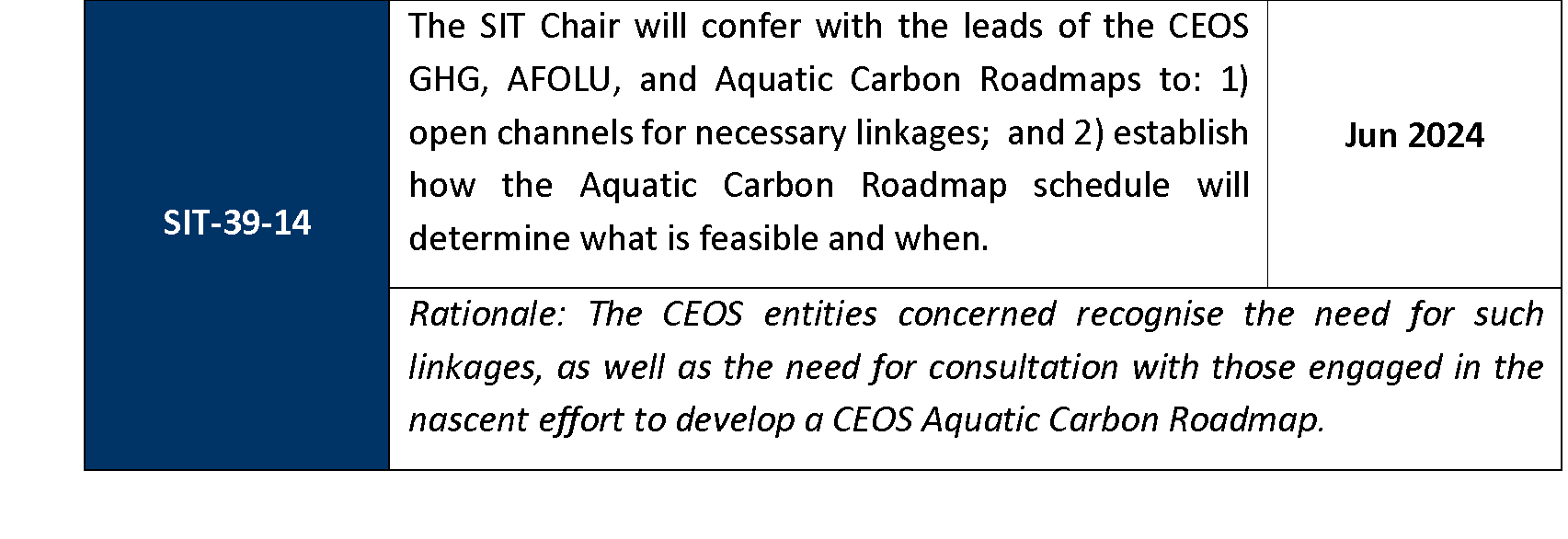 SIT Term Overview
2025
2024
SIT-TW
Plenary
UK
COP-30
SIT-TW
SIT-40
Plenary
Canada
SIT-39
GST STRATEGY UPDATE
GST 1 LESSONS LEARNED
GST STRATEGY
Draft & CEOS WP actions
Draft
Draft
CARBON ROADMAPS
GHG ROADMAP UPDATE
AFOLU ROADMAP ACTIONS
SIT CHAIR TO ENSURE LINKAGES NEEDED
AQUATIC CARBON ROADMAP DEVELOPMENT
PROGRESS IMEO & G3W TOPICS/challenges
INTERFACES
IMEO & G3W
CEOS GHG BEST PRACTICES
UKSA COP-30 actions
GHG Best Practices
Draft
Final
CEOS RESPONSE
GCOS IP
Mid-2025 for CEOS & CGMS
VERSION 5
VERSION 6
ECV INVENTORY
NEW CEOS WP ACTIONS  RE GST2
IPCC TSU engagement
NEW PATHWAYS/TARGETS
STRATEGICTOPICS
INTEGRATED PLANNING FOR COP & SBSTA
NATIONAL ENGAGEMENT
Progress to date
Two coordination calls (11 June and 24 July) featuring the leads for the 3 CEOS Roadmaps
Connecting the teams and sharing updates on progress
GHG Roadmap being updated this year
AFOLU Roadmap actions being finalised
Aquatic Carbon Roadmap outlined and being started - aim late 2025 target
Guest speaker, Richard Engelen (ECMWF) on inversion modelling
Issues arising… for discussion
Need more integration with the inverse modelling community
WMO G3W is a potential gateway to the policy world - there is an opportunity for us to guide G3W. Need to be aligned internally to do so with exchanges between the roadmap teams 
GOOS may be helpful for the ACR effort
GHG team considering linkages needed with others in update
Potentially useful linkages via the Global Carbon Project?
Could the 3 roadmaps together study what will be needed from them in future by the inversion modelling community as a strategic endeavour?
Could WGClimate consider this?
Way Forward
SIT Chair team will continue to offer coordination calls among the 3 Roadmap lead teams to facilitate necessary communication
WGClimate may look at how to connect their CDR work to needs of the inversion modelling community 
Ensure ACR contents reflect integration needs